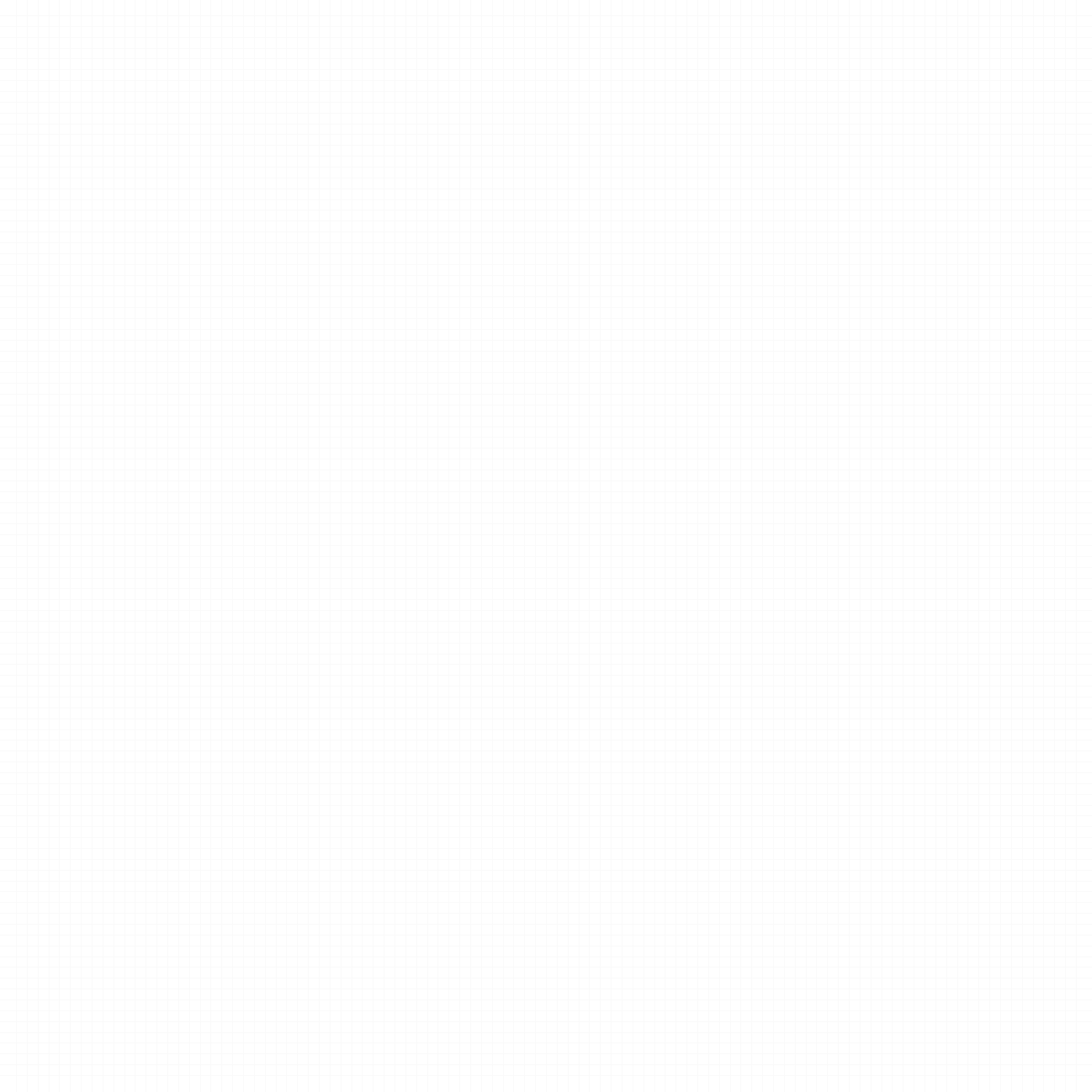 这里可以是你的论文标题或研究课题
夏日抹茶の毕业答辩
A designer can use default text to simulate what text would look like. If it is not real text. A designer can use default text to simulate what text would look like.
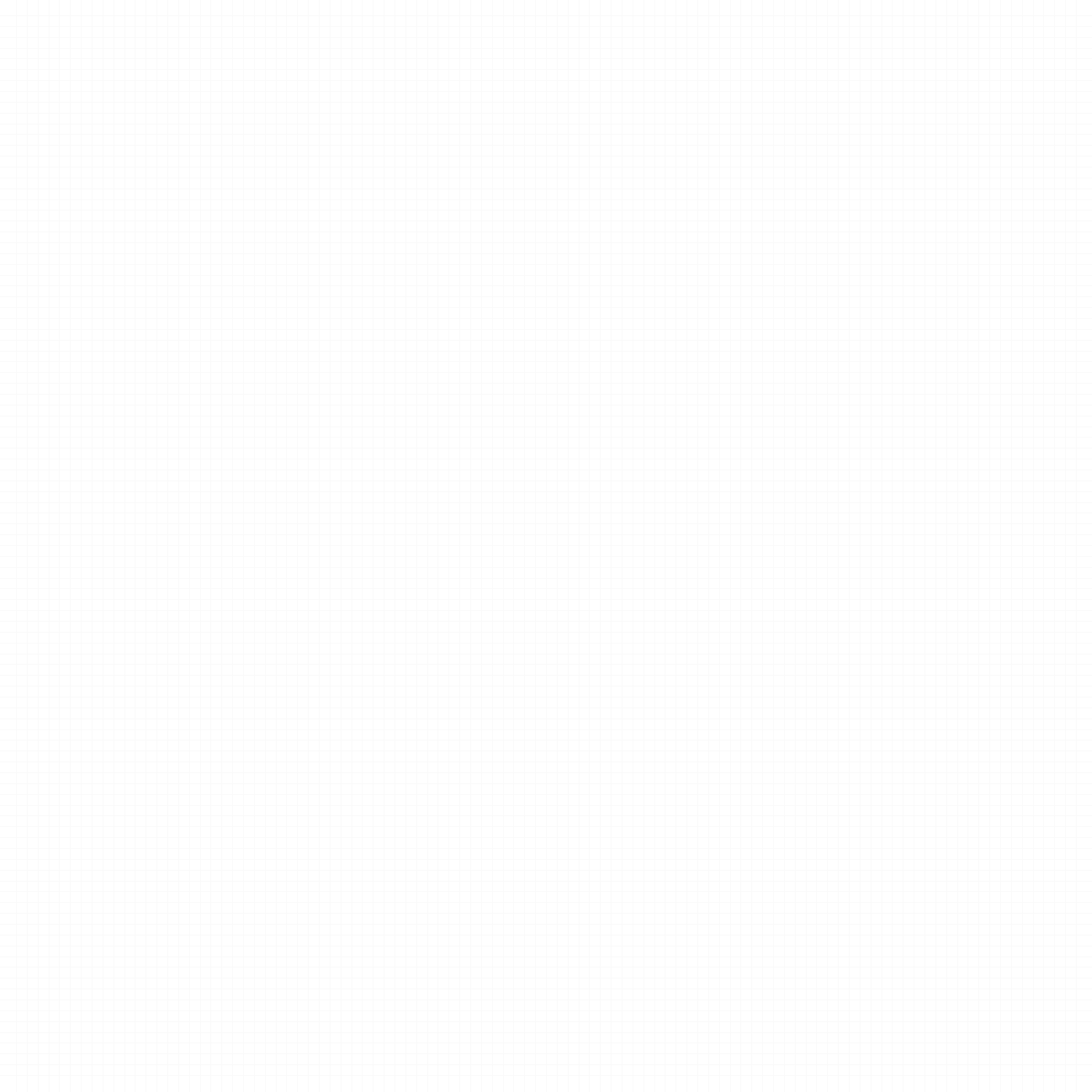 选题背景与意义
01
background and significance of Topic selection
目录
研究过程及方法
CONTENTS
02
Research process and methods
研究成果及运用
03
Research results and application
论文归纳与小结
04
Summary of Papers and Acknowledgements
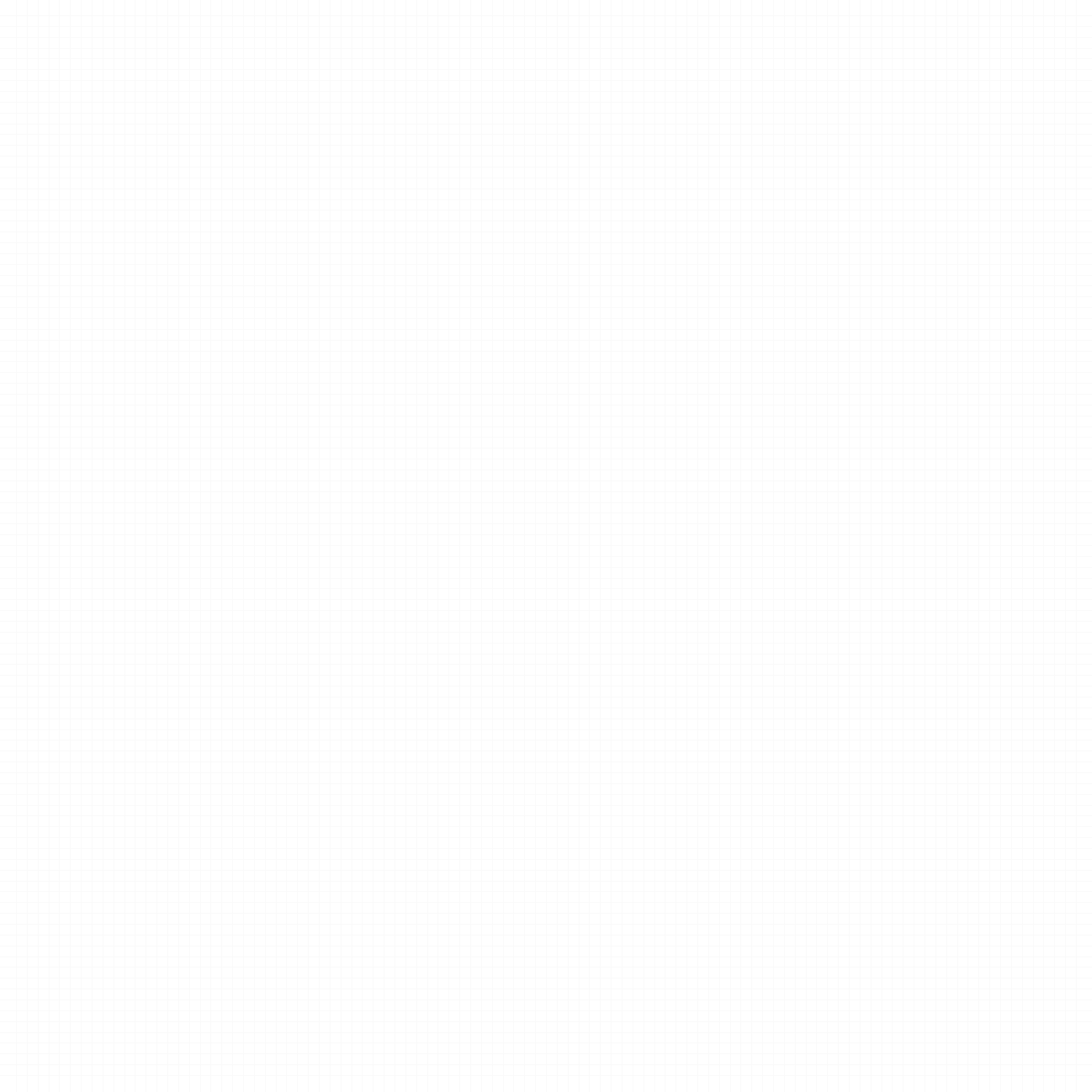 论文摘要
论
文
概
述
您的内容打在这里，或者通过复制您的文本后，在此框中选择粘贴，并选择只保留文字，建议使用微软雅黑字体。您的内容打在这里，或者通过复制您的文本后，在此框中选择粘贴，并选择只保留文字，建议使用微软雅黑字体。您的内容打在这里，或者通过复制您的文本后，在此框中选择粘贴，并选择只保留文字，建议使用微软雅黑字体。您的内容打在这里，或者通过复制您的文本后，在此框中选择粘贴，并选择只保留文字，建议使用微软雅黑字体。
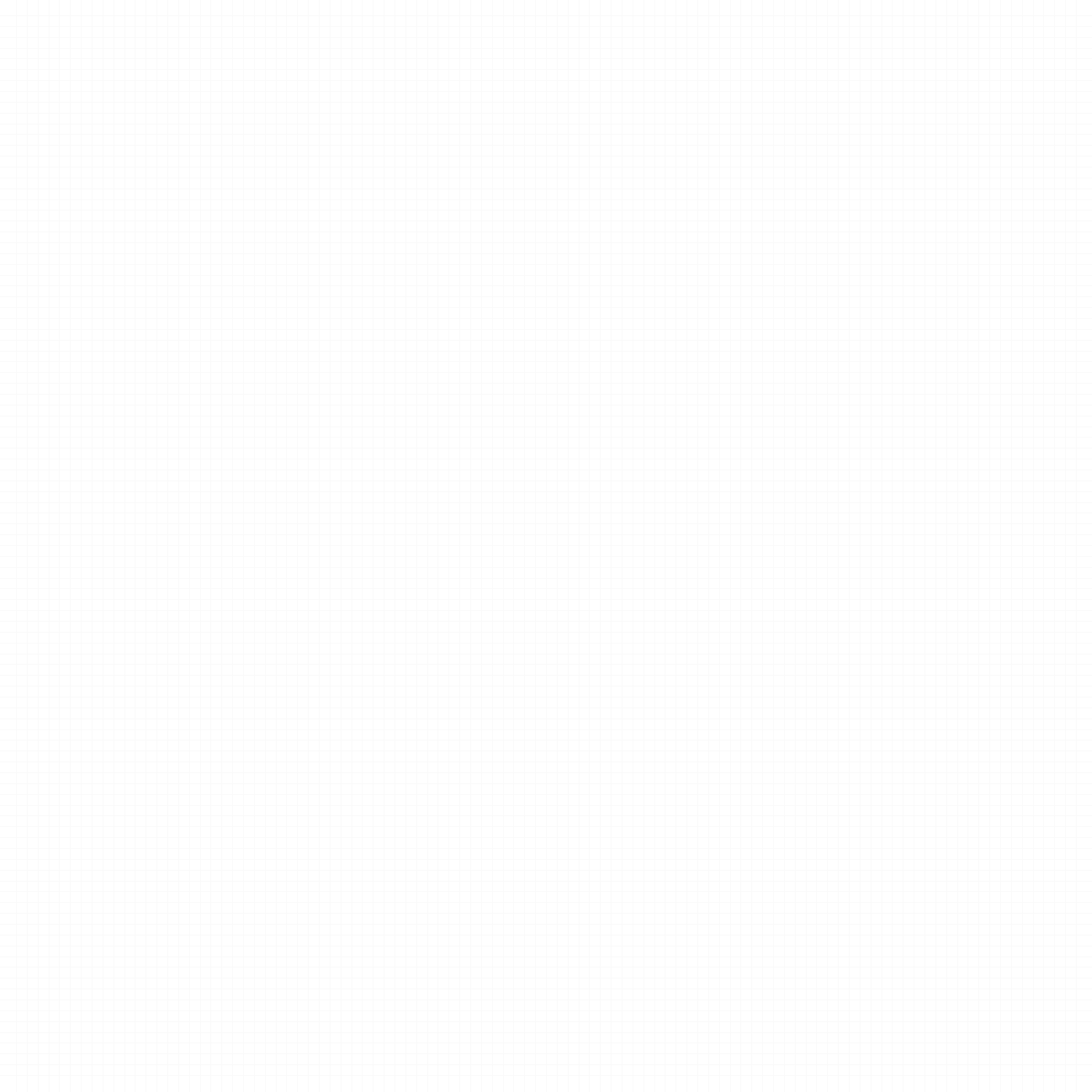 01
选题背景与意义
background and significance of Topic selection
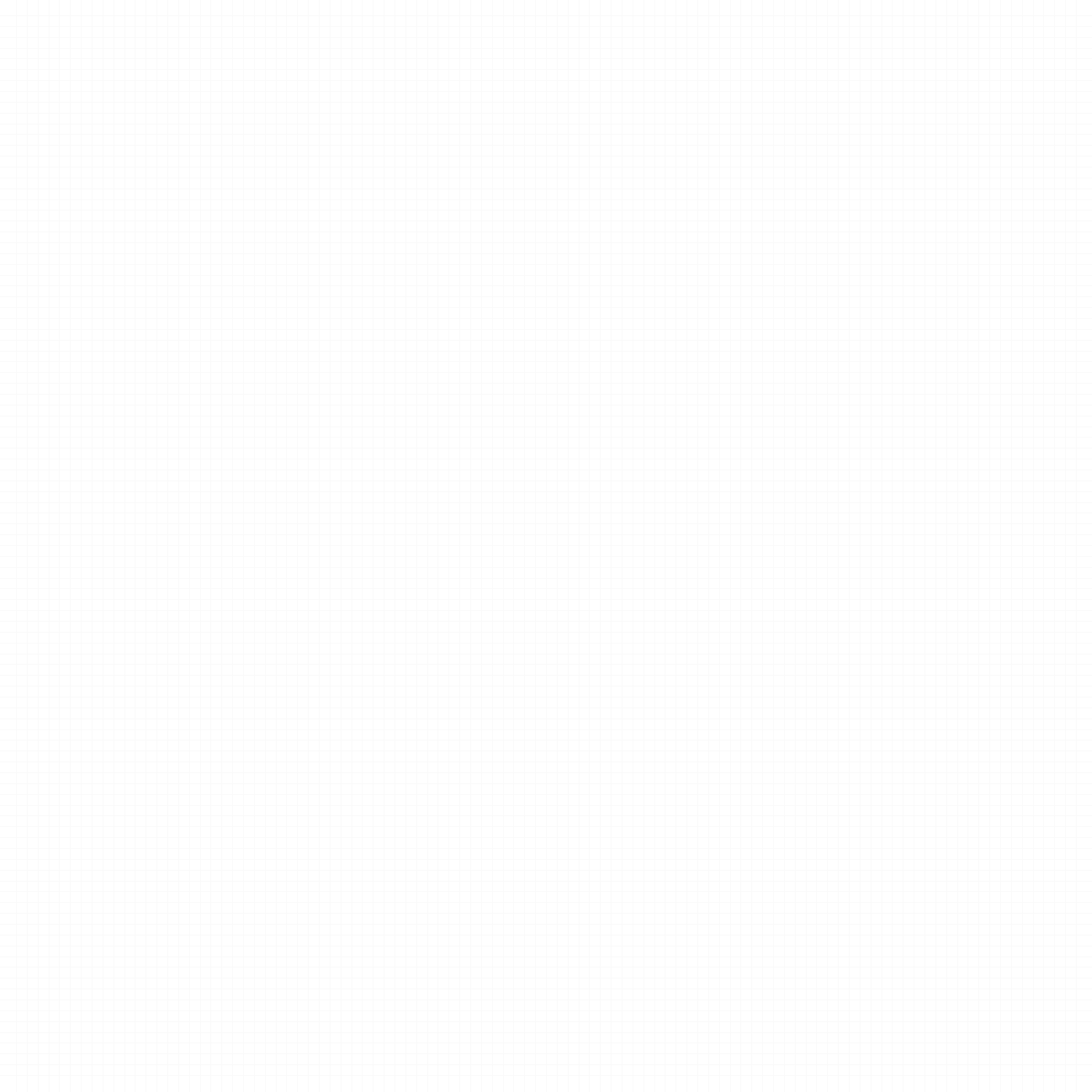 选题背景与意义
您的内容打在这里，或者通过复制您的文本后，在此框中选择粘贴，并选择只保留文字。您的内容打在这里，或者通过复制您的文本后，在此框中选择粘贴，并选择只保留文字。
选题背景
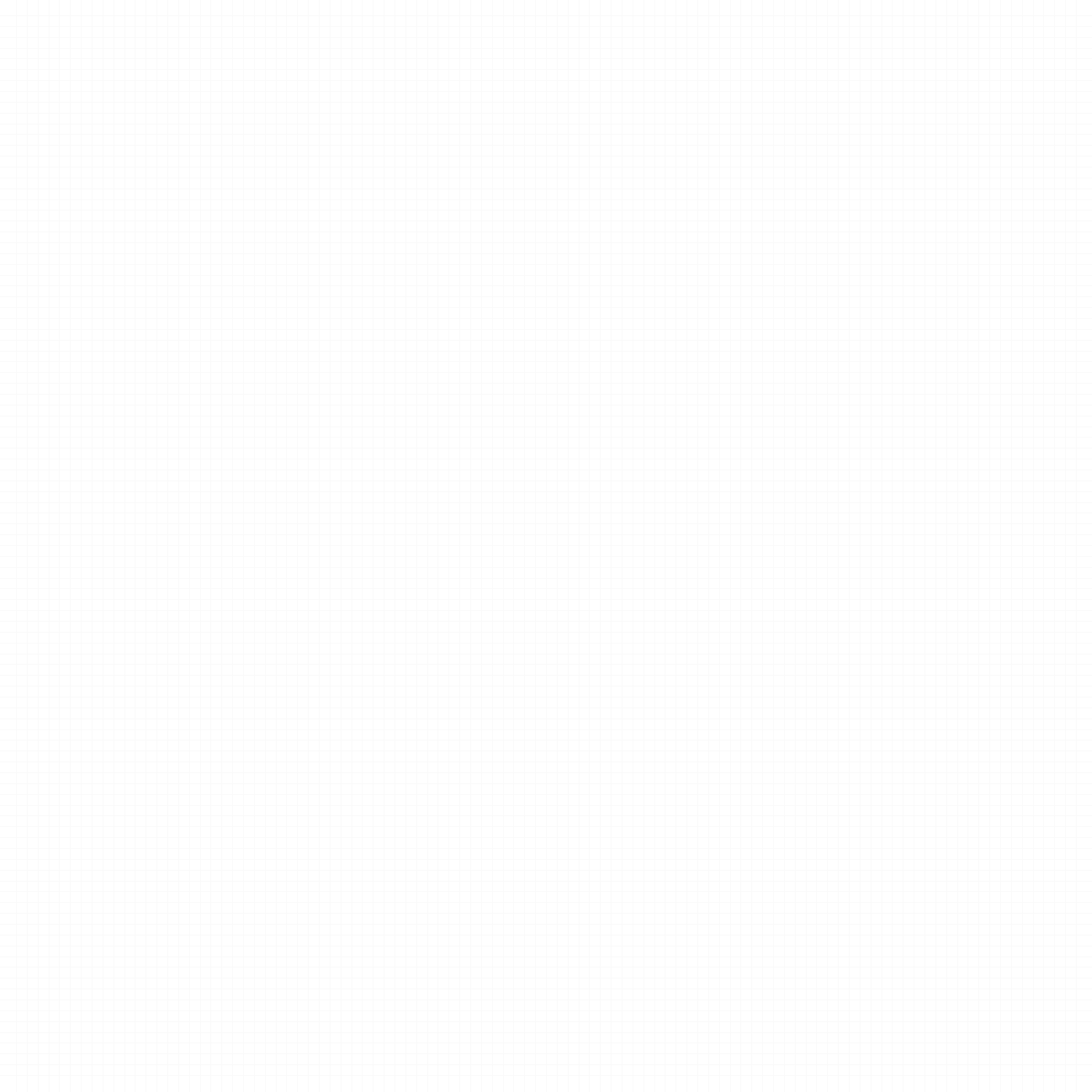 选题背景与意义
标题文字
标题文字
标题文字
标题文字
您的内容打在这里，或者通过复制您的文本后，在此框中选择粘贴，并选择只保留文字。
您的内容打在这里，或者通过复制您的文本后，在此框中选择粘贴，并选择只保留文字。
您的内容打在这里，或者通过复制您的文本后，在此框中选择粘贴，并选择只保留文字。
您的内容打在这里，或者通过复制您的文本后，在此框中选择粘贴，并选择只保留文字。
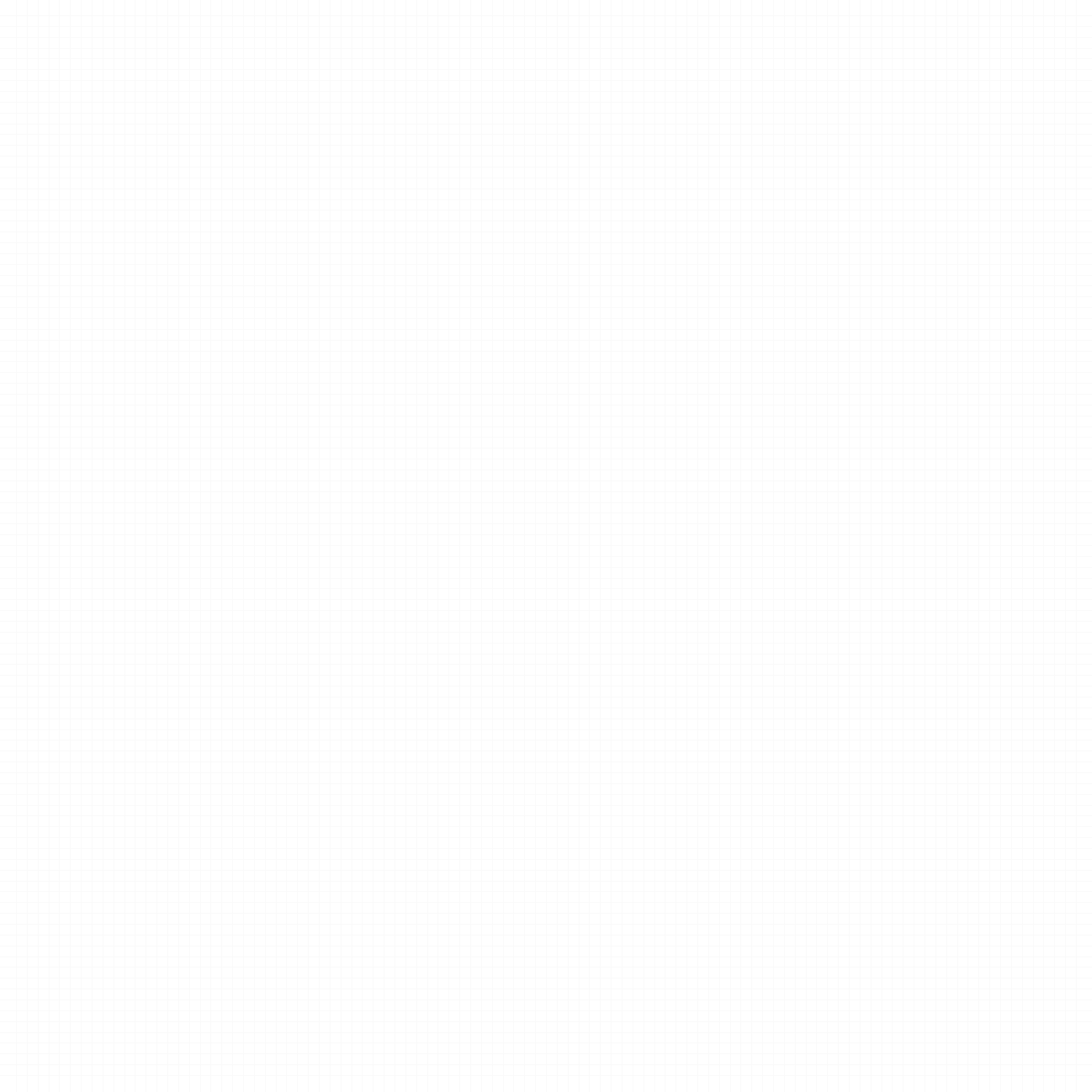 02
研究过程及方法
Research process and methods
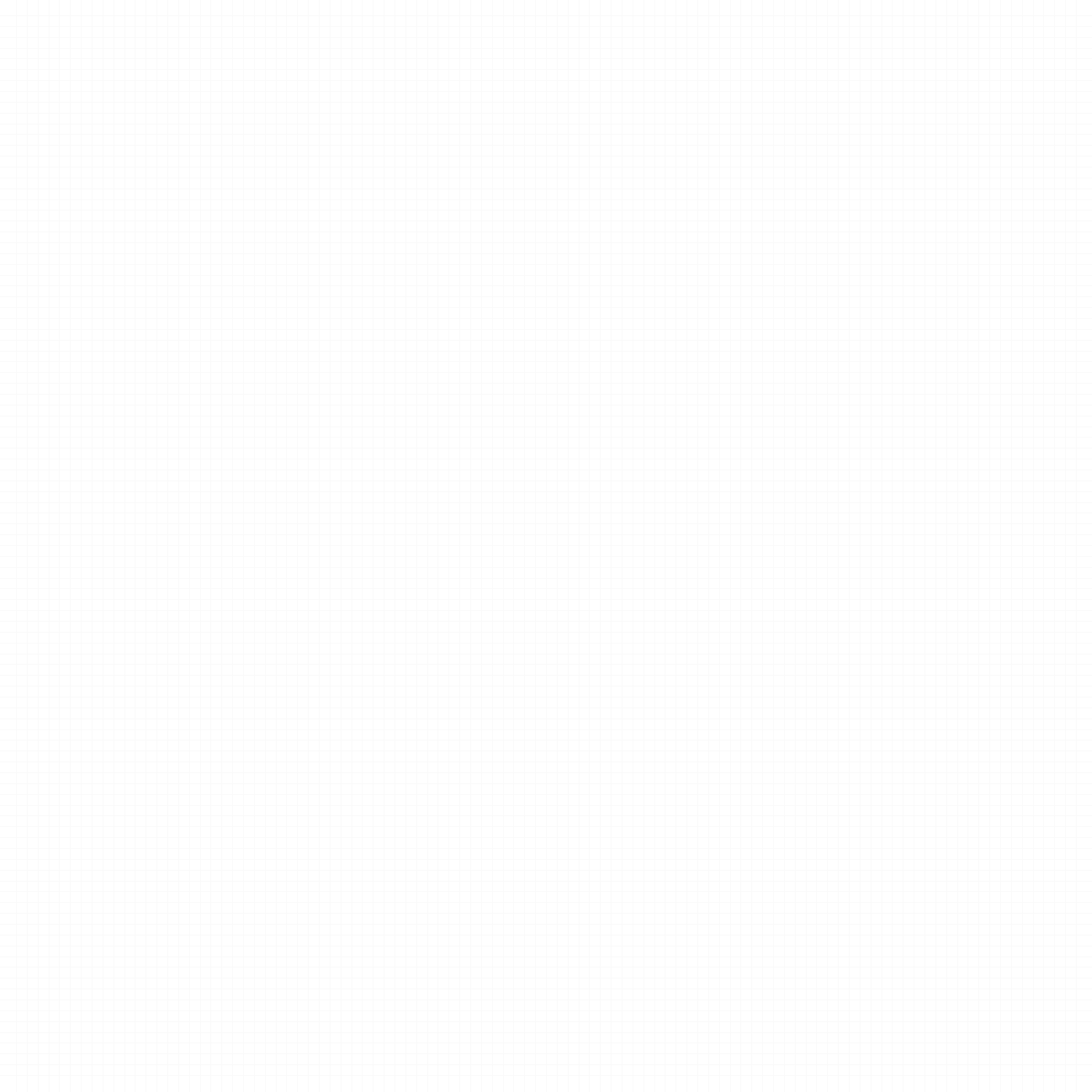 研究过程及方法
标题文字
01
您的内容打在这里，或者通过复制您的文本后，在此框中选择粘贴，并选择只保留文字，建议在此使用微软雅黑字体。
标题文字
02
您的内容打在这里，或者通过复制您的文本后，在此框中选择粘贴，并选择只保留文字，建议在此使用微软雅黑字体。
标题文字
03
您的内容打在这里，或者通过复制您的文本后，在此框中选择粘贴，并选择只保留文字，建议在此使用微软雅黑字体。
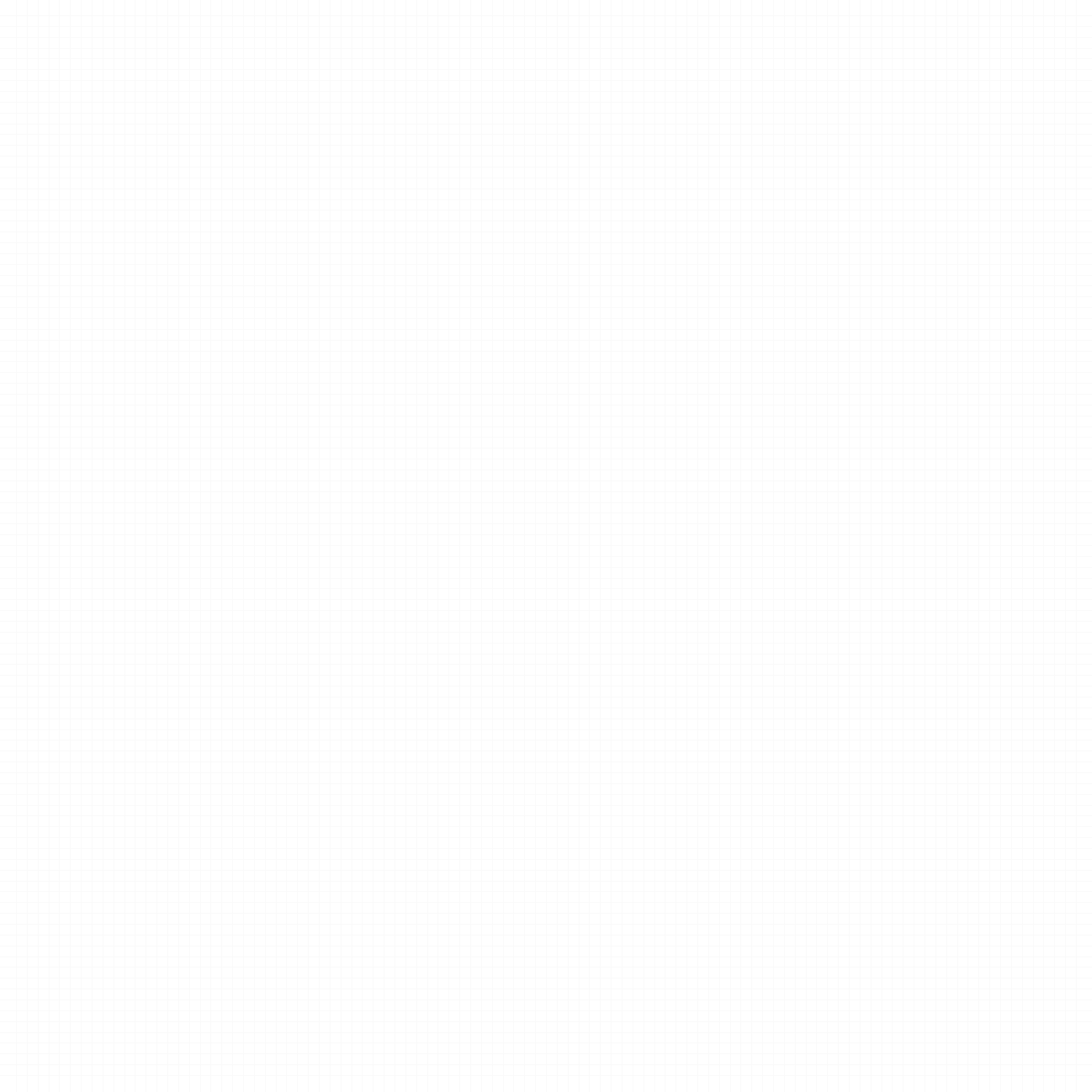 研究过程及方法
标题文字
标题文字
您的内容打在这里，或者通过复制您的文本后，在此框中选择粘贴，并选择只保留文字。
您的内容打在这里，或者通过复制您的文本后，在此框中选择粘贴，并选择只保留文字。
标题文字
标题文字
您的内容打在这里，或者通过复制您的文本后，在此框中选择粘贴，并选择只保留文字。
您的内容打在这里，或者通过复制您的文本后，在此框中选择粘贴，并选择只保留文字。
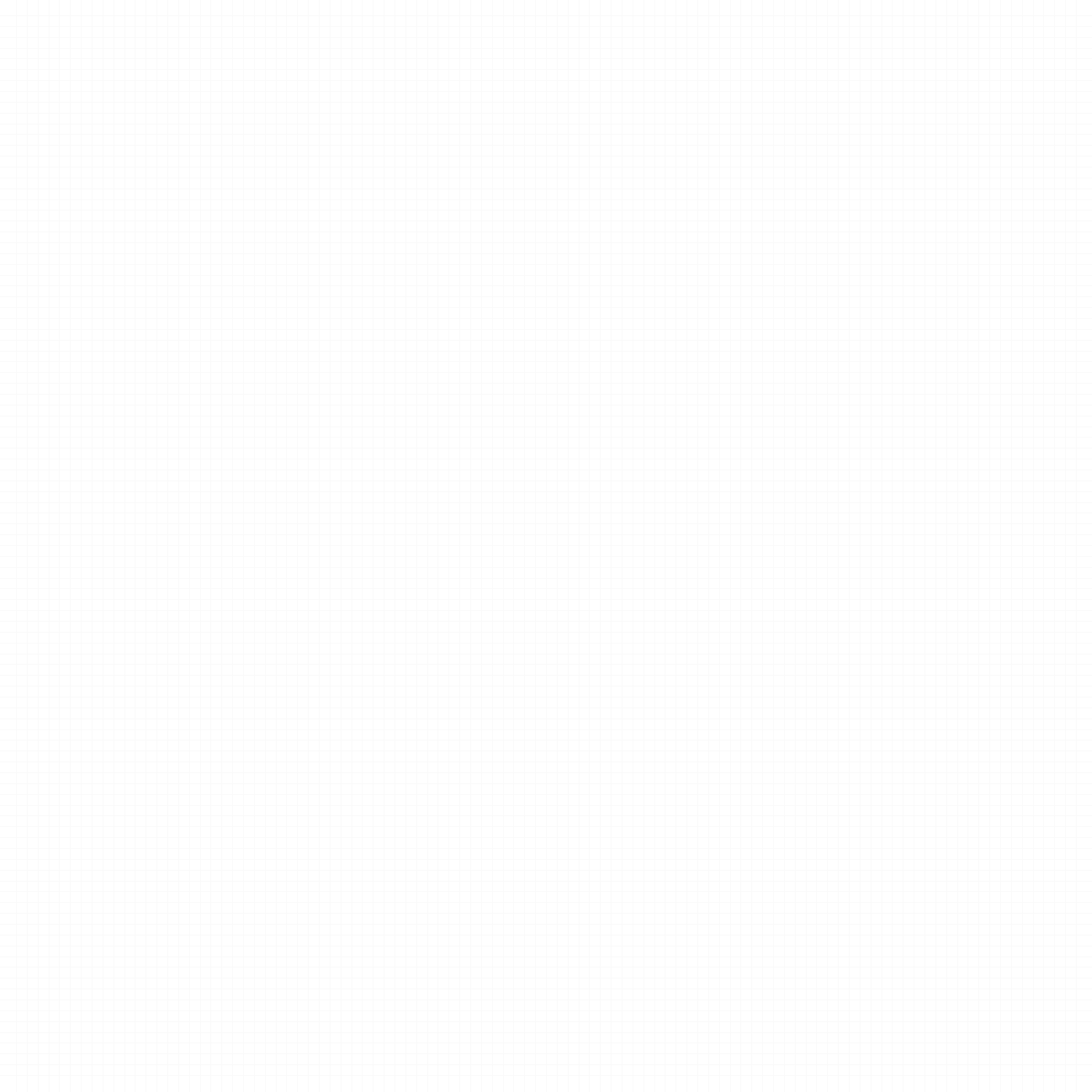 03
研究成果及运用
Research results and application
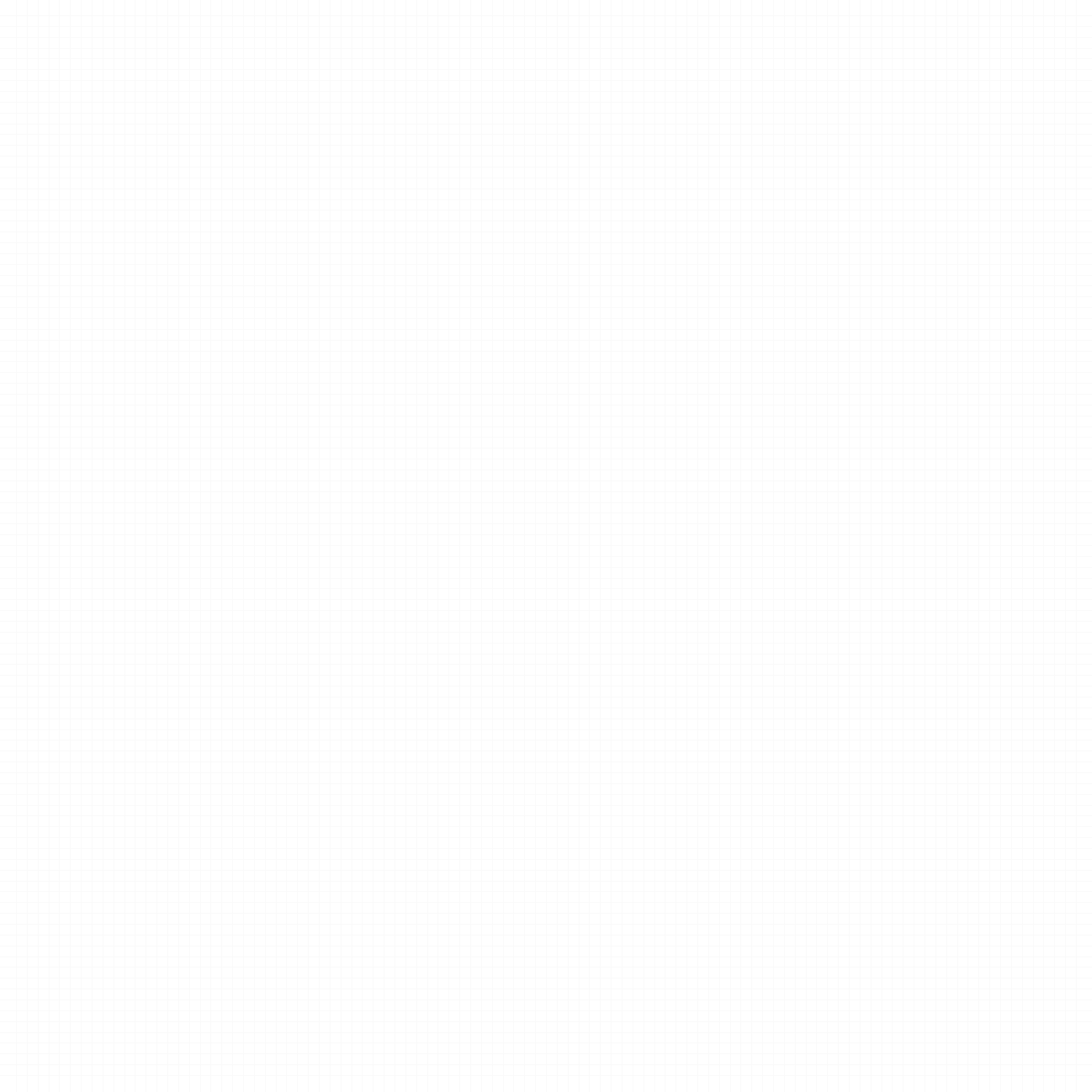 研究成果及运用
标题文字
您的内容打在这里，或者通过复制您的文本后，在此框中选择粘贴，并选择只保留文字。您的内容打在这里，或者通过复制您的文本后，在此框中选择粘贴，并选择只保留文字。
标题文字
您的内容打在这里，或者通过复制您的文本后，在此框中选择粘贴，并选择只保留文字。您的内容打在这里，或者通过复制您的文本后，在此框中选择粘贴，并选择只保留文字。
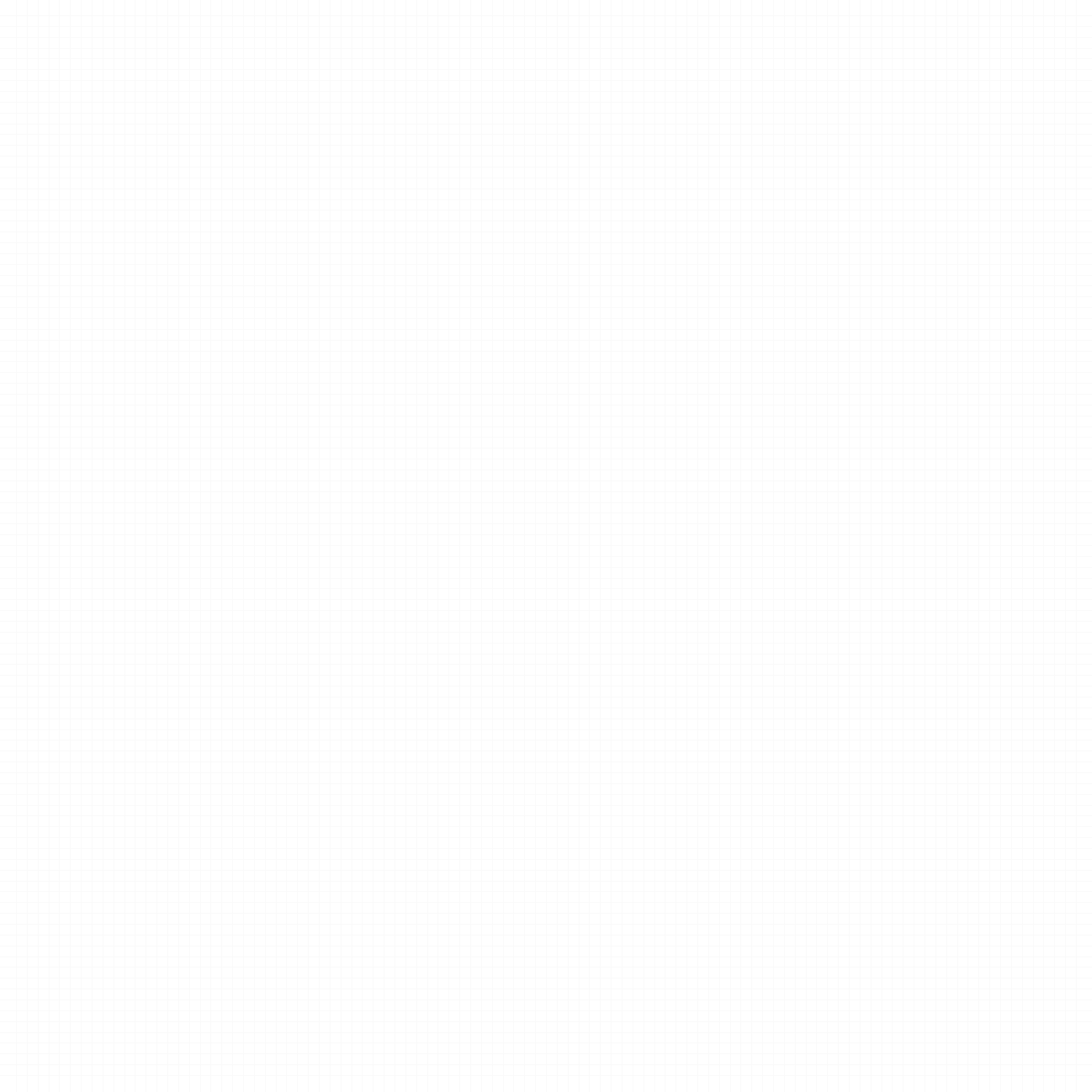 研究成果及运用
标题文字
标题文字
标题文字
您的内容打在这里，或者通过复制您的文本后，在此框中选择粘贴，并选择只保留文字。
您的内容打在这里，或者通过复制您的文本后，在此框中选择粘贴，并选择只保留文字。
您的内容打在这里，或者通过复制您的文本后，在此框中选择粘贴，并选择只保留文字。
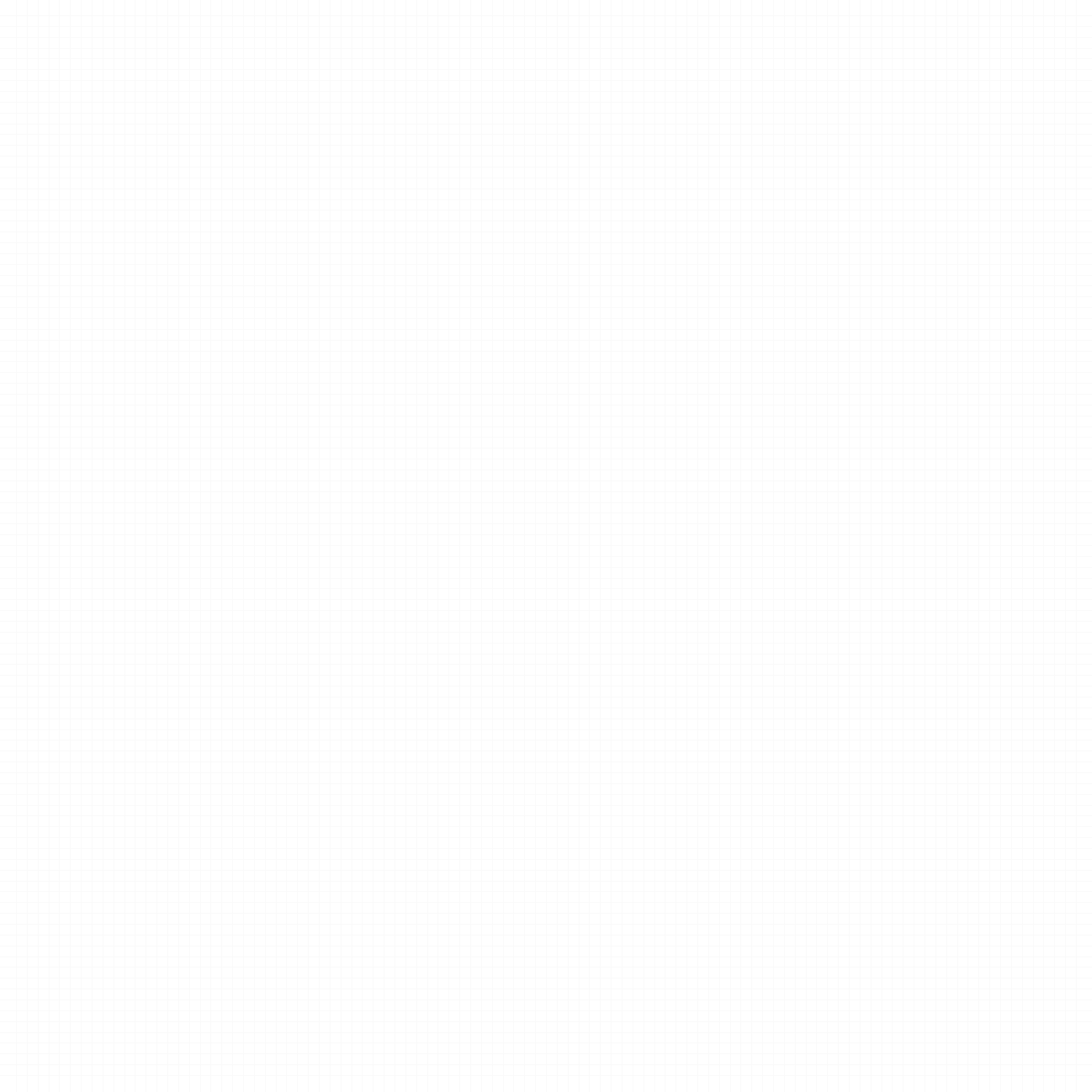 04
论文归纳与小结
Summary of Papers and Acknowledgements
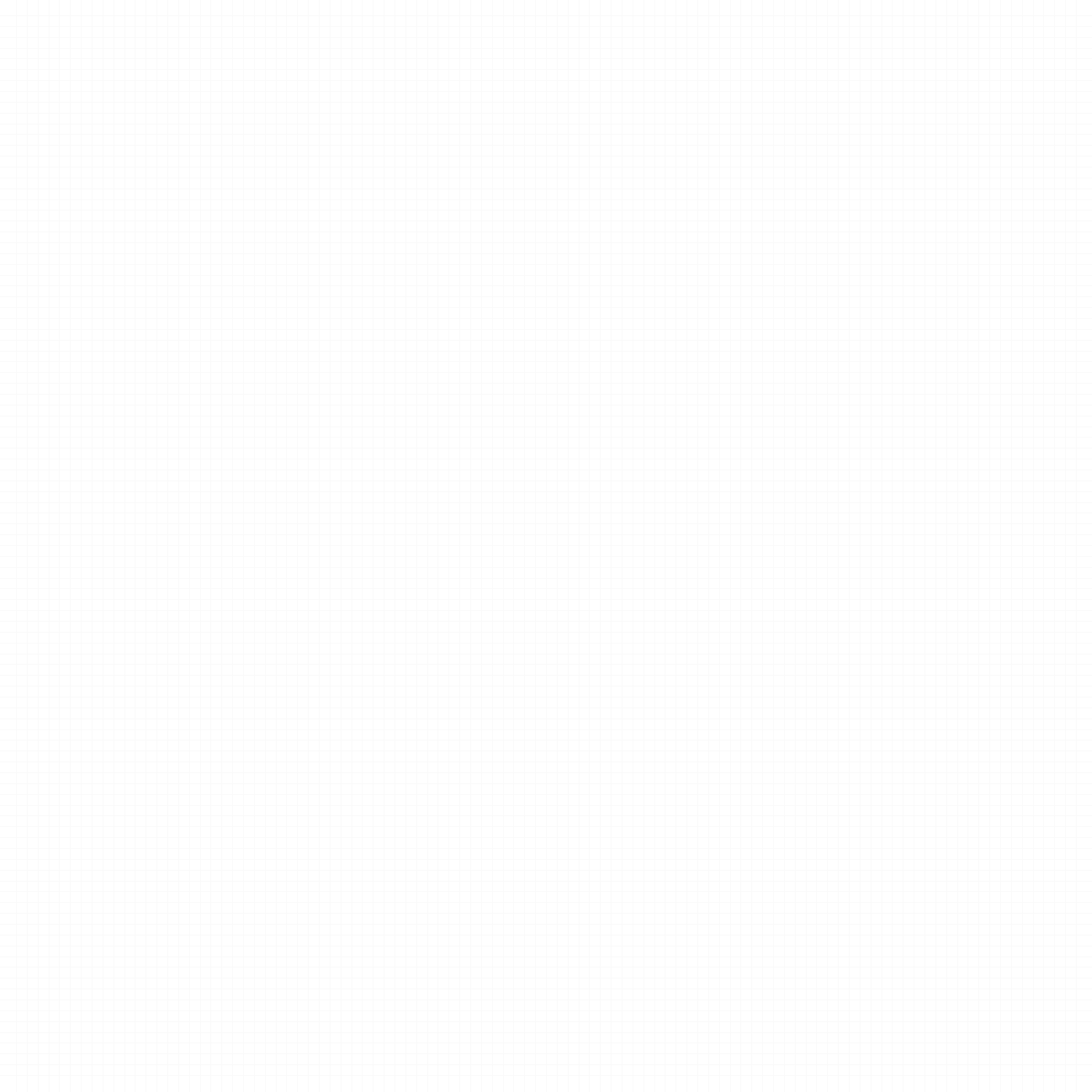 论文归纳与小结
论文归纳与小结
标题文字
您的内容打在这里，或者通过复制您的文本后，在此框中选择粘贴，并选择只保留文字。
您的内容打在这里，或者通过复制您的文本后，在此框中选择粘贴，并选择只保留文字。
您的内容打在这里，或者通过复制您的文本后，在此框中选择粘贴，并选择只保留文字。您的内容打在这里，或者通过复制您的文本后，在此框中选择粘贴，并选择只保留文字。您的内容打在这里，或者通过复制您的文本后，在此框中选择粘贴，并选择只保留文字。
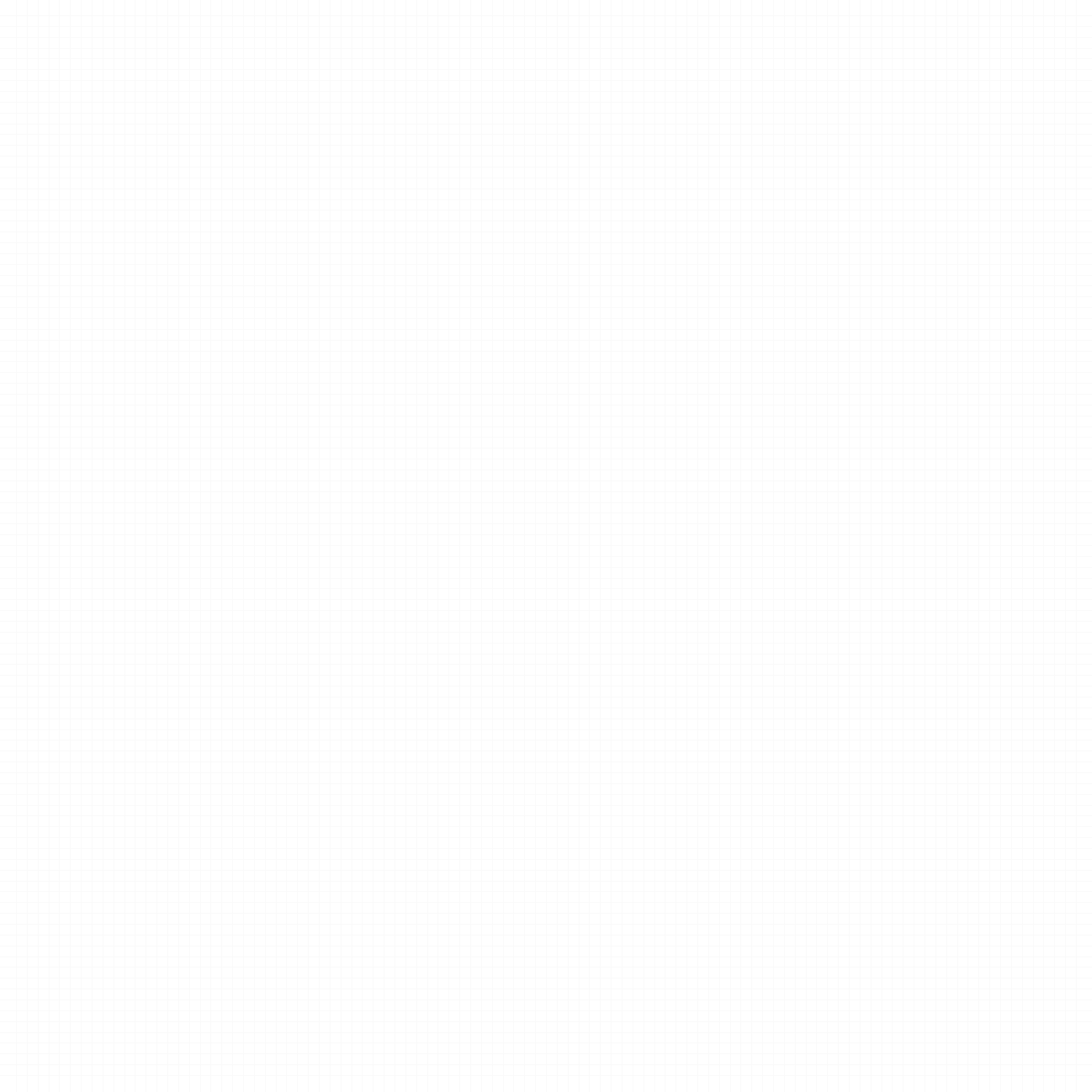 论文归纳与小结
标题文字
您的内容打在这里，或者通过复制您的文本后，在此框中选择粘贴，并选择只保留文字。
标题文字
您的内容打在这里，或者通过复制您的文本后，在此框中选择粘贴，并选择只保留文字。
标题文字
您的内容打在这里，或者通过复制您的文本后，在此框中选择粘贴，并选择只保留文字。
标题文字
您的内容打在这里，或者通过复制您的文本后，在此框中选择粘贴，并选择只保留文字。
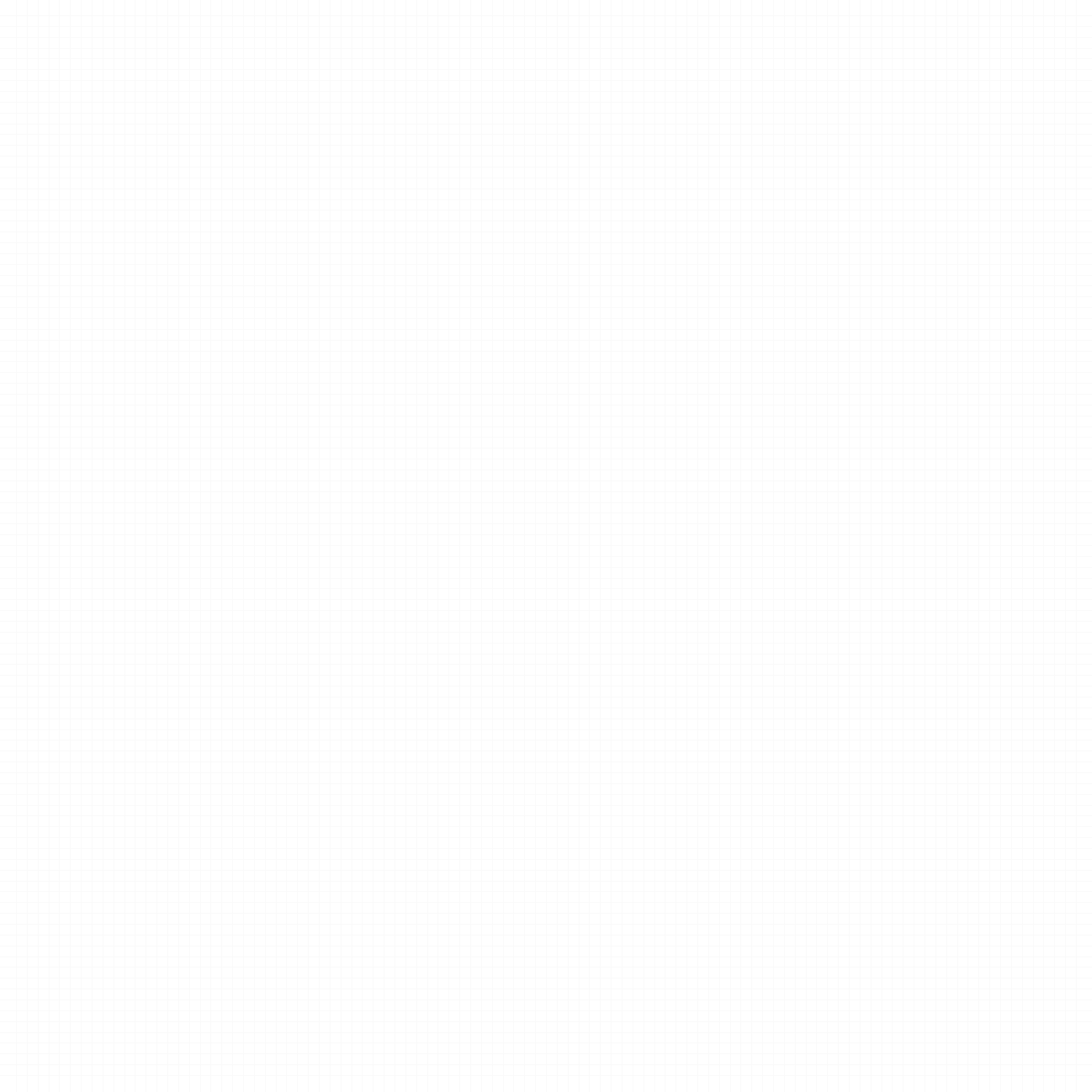 论文归纳与小结
论文归纳与小结
您的内容打在这里，或者通过复制您的文本后，在此框中选择粘贴，并选择只保留文字。您的内容打在这里，或者通过复制您的文本后，在此框中选择粘贴，并选择只保留文字。
您的内容打在这里，或者通过复制您的文本后，在此框中选择粘贴，并选择只保留文字。您的内容打在这里，或者通过复制您的文本后，在此框中选择粘贴，并选择只保留文字。
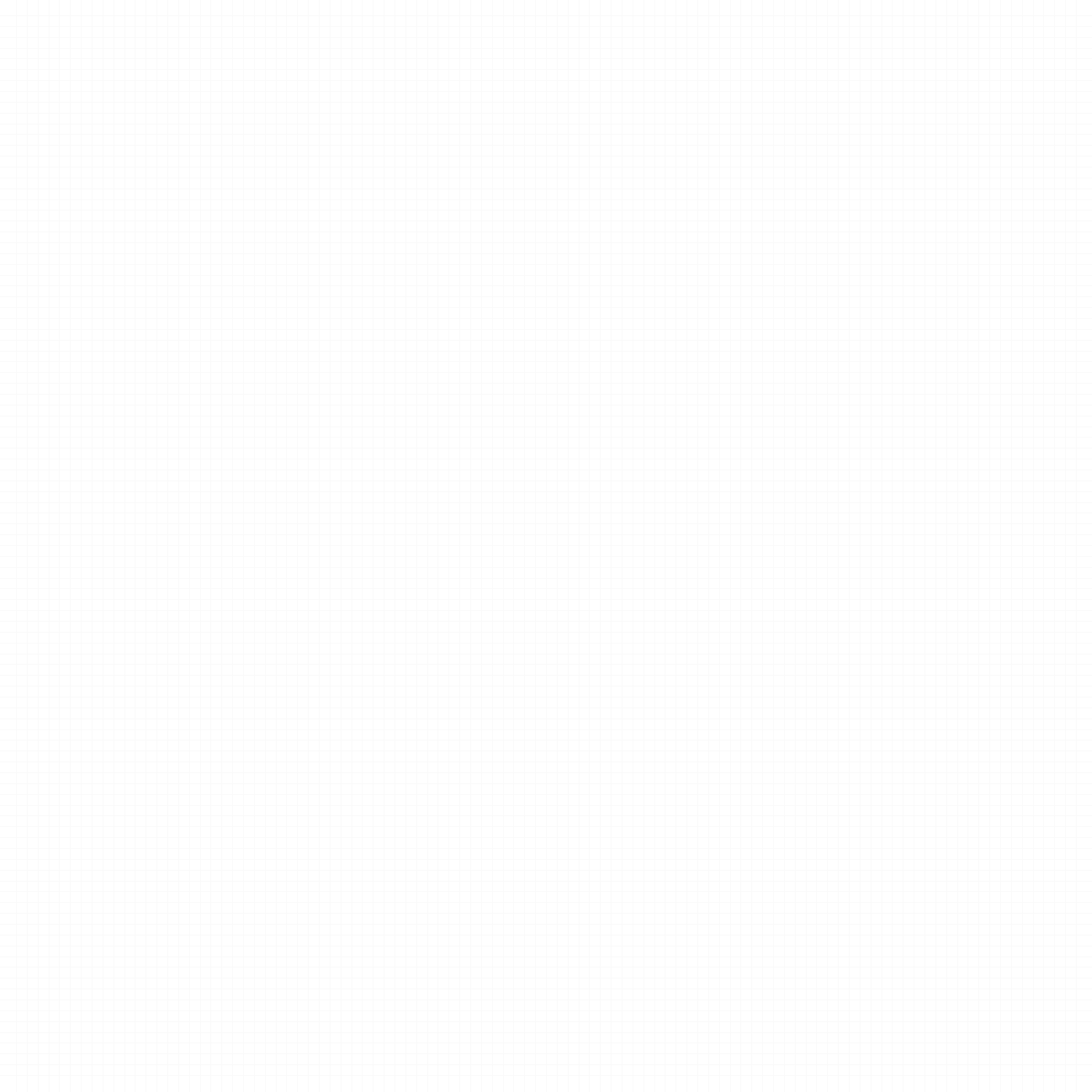 国内相关文献
参考文献
在此添加相关文献内容在此添加相关文献内容
在此添加相关文献内容在此添加相关文献内容
references
国外相关文献
在此添加相关文献内容在此添加相关文献内容
在此添加相关文献内容在此添加相关文献内容
在此添加相关文献内容在此添加相关文献内容
在此添加相关文献内容在此添加相关文献内容
在此添加相关文献内容在此添加相关文献内容
在此添加相关文献内容在此添加相关文献内容
网络相关文献
在此添加相关文献内容在此添加相关文献内容
在此添加相关文献内容在此添加相关文献内容
在此添加相关文献内容在此添加相关文献内容
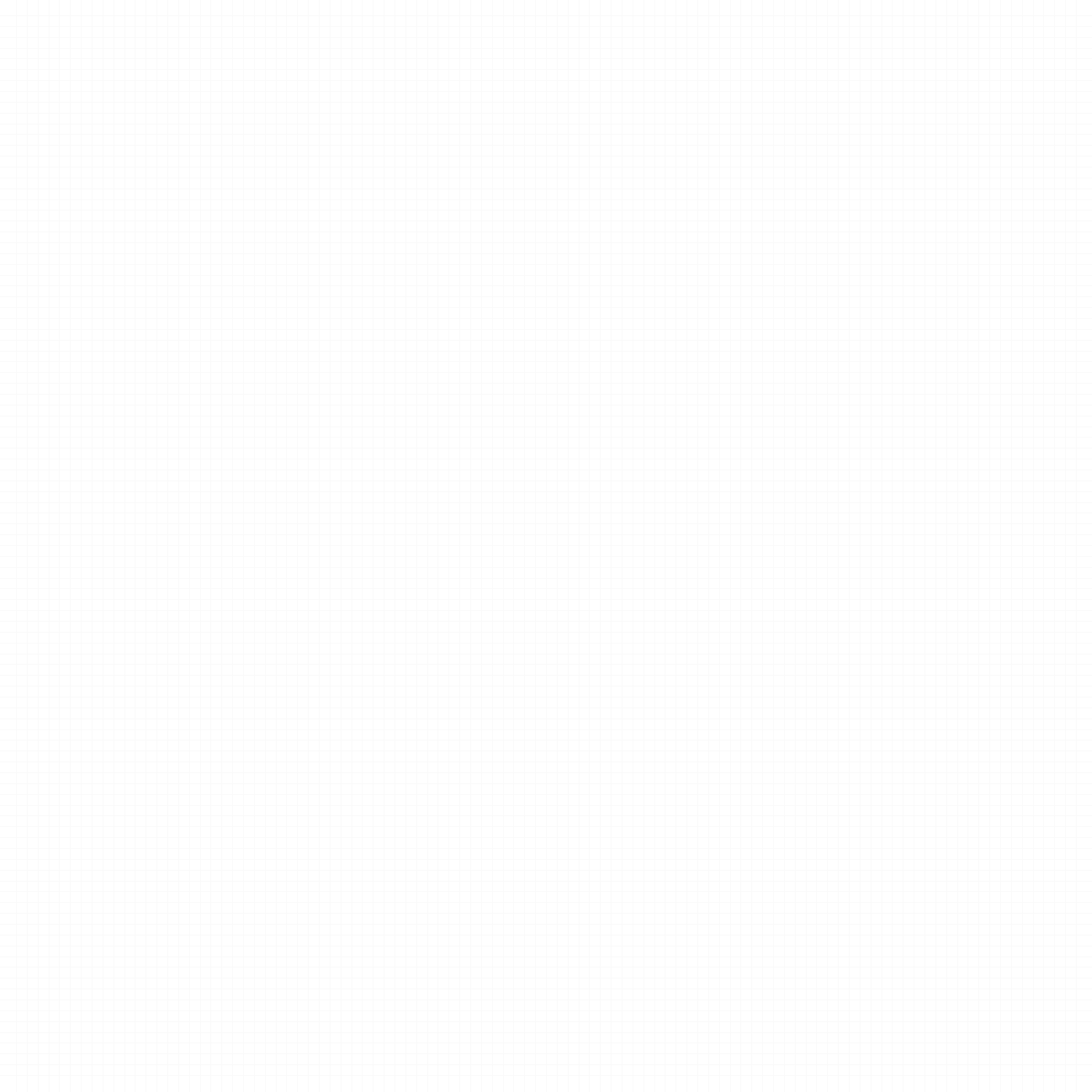 这里可以是你的论文标题或研究课题
汇报完毕の恳请指正
A designer can use default text to simulate what text would look like. If it is not real text. A designer can use default text to simulate what text would look like.